INTRODUCTION
Bridge Inspection & Maintenance System (BIM)
[Speaker Notes: Tips:
use an icon that best represents the concept you are presenting on. Icons are available at: alberta.ca/identity
If you don’t have a subtitle, move your name and title up to create balance with the main title]
BIM System Definition
A comprehensive inventory management system with the ability to process inspection and component information to support:

Inspection management
Maintenance programming
Strategic & Life Cycle planning
Rehabilitation programs
Replacement programs
Budget development

Section 1.2 in Manual
2
BIM System Functions
Ensures appropriate levels of safety and service.
Helps to maximizes life and utility of bridge structures.
Assists service life prediction of bridge elements or structure types.
Identifies the need for continued monitoring.
Provides an electronic system for managing inspection information and collecting and verifying inventory data.
Provides data for setting priorities.
3
BIM System Functions (cont’d)
Assists with the allocation of resources.
Provides information to develop maintenance costs (.i.e., materials, quantities).
Provides a system to track the status of maintenance recommendations.
Facilitates information exchange with others.
Provides a framework for training and evaluation of inspectors.
Provides information for evaluating design, construction and maintenance standards.
4
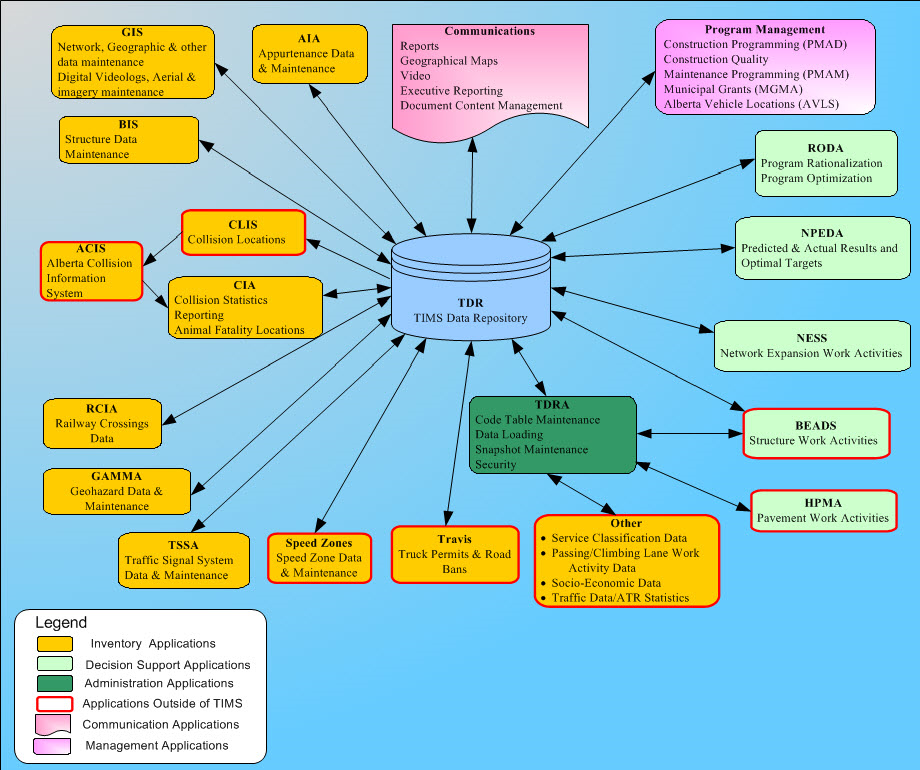 BIM Management System
Alberta Transportation uses a single Web Based knowledge system designed to manage infrastructure assets known as the Transportation Infrastructure Management System (TIMS).
5
BIM System Management
TIMS
BIS Application (BIM)
Inventory
Inspection
Maintenance
TIMS - BIS Application
Standard Bridge: BF 02397
Culvert: BF 77444
6
Bridge Information 
System (BIS)
TIMS
BIS Application (BIM)
Inspection
Maintenance
Inventory
7
Bridge Structure Categories
Standard Bridges (inspected by Cl. B or A)
A bridge constructed using “standard” components and “standard” drawings. (except standard girder bridges with composite overlays, (SMC, SCC, and SLC) 
Culverts (inspected by Cl. B or A)
Bridge-sized culverts have an equivalent diameter of 1500 mm or larger (or multiple smaller diameter culverts with equivalent hydraulic capacity (e.g. - 2-1200mm)
Major Bridges (inspected by Cl. A)
All bridges which are not standard
Includes Standard bridges with composite overlays (SMC, SCC, SLC bridges)
Sign Structures (inspected by Cl. A)
Overhead sign structures and variable message boards
Watercourse Training Structures (inspected by Cl. B or A)
May consist of spurs, guidebanks, berms, extended rock, located >50 m from bridge
8
Bridge Structure Categories
3 MAIN categories are Standard Bridges, Culverts, and Major Bridges
9
BIM – Bridge Structure Statistics
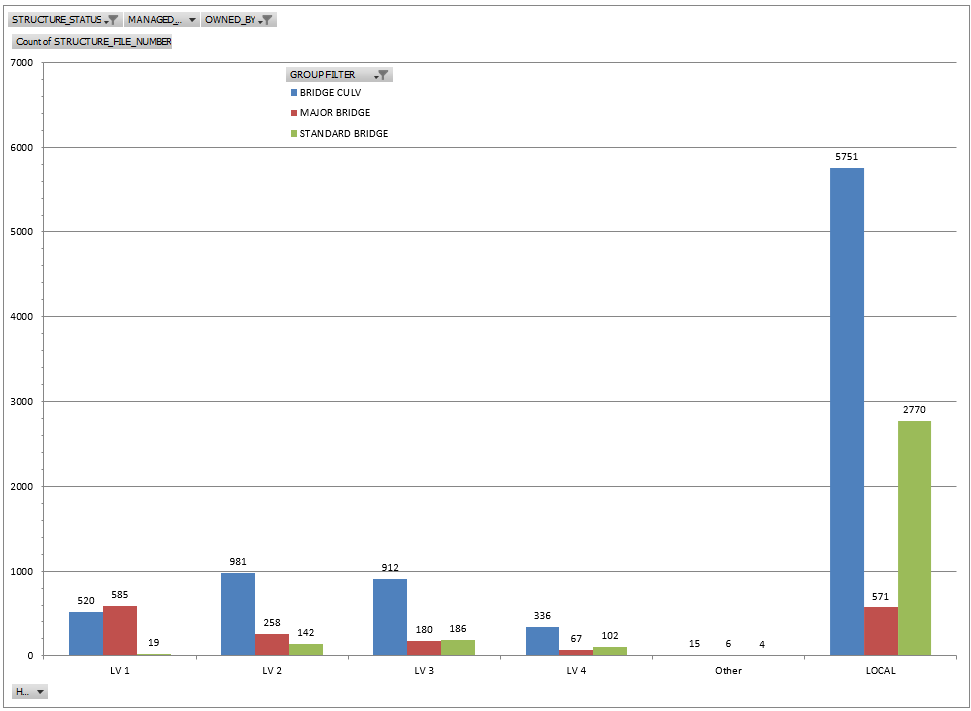 8,515
1,667
3,223
Total = 13,405
10
[Speaker Notes: LIKELY NEEDS UPDATING]
Bridge Structures Statistics
Number of Bridge Structures Built per Year by Road Type
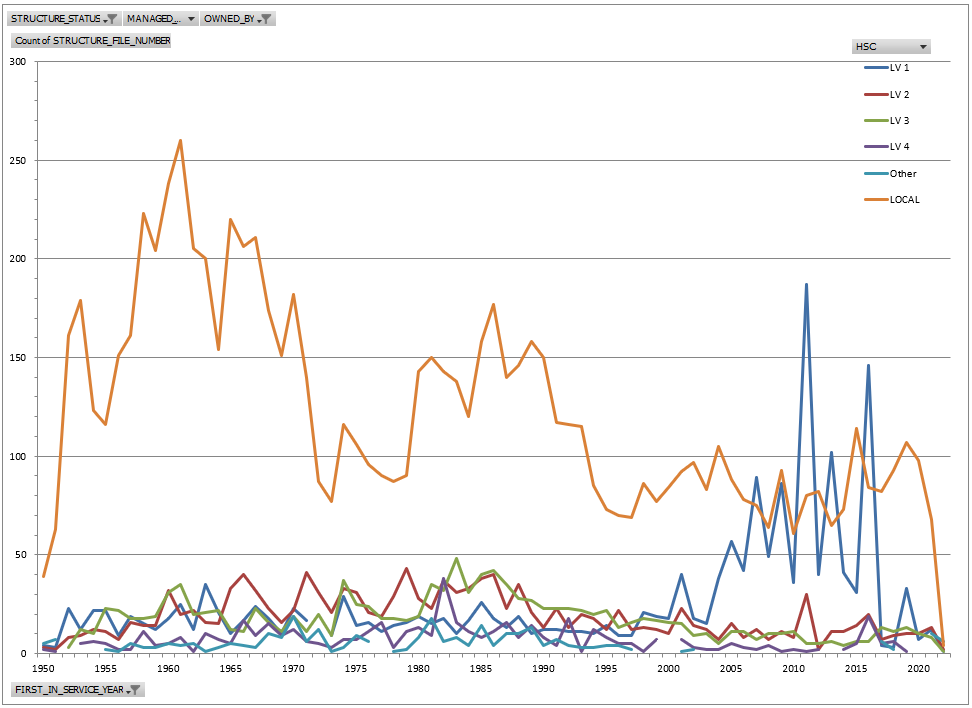 Year of Construction
11
[Speaker Notes: SHOULD BE UPDATED]
BIM System – Critical Considerations
The accuracy of the information contained within the BIM system directly impacts the effectiveness of the system.

Consistency of inspection standards
Inspection accuracy
Inventory accuracy
Maintenance accuracy

The bridge inspector must adhere to the highest standard at all times.
12
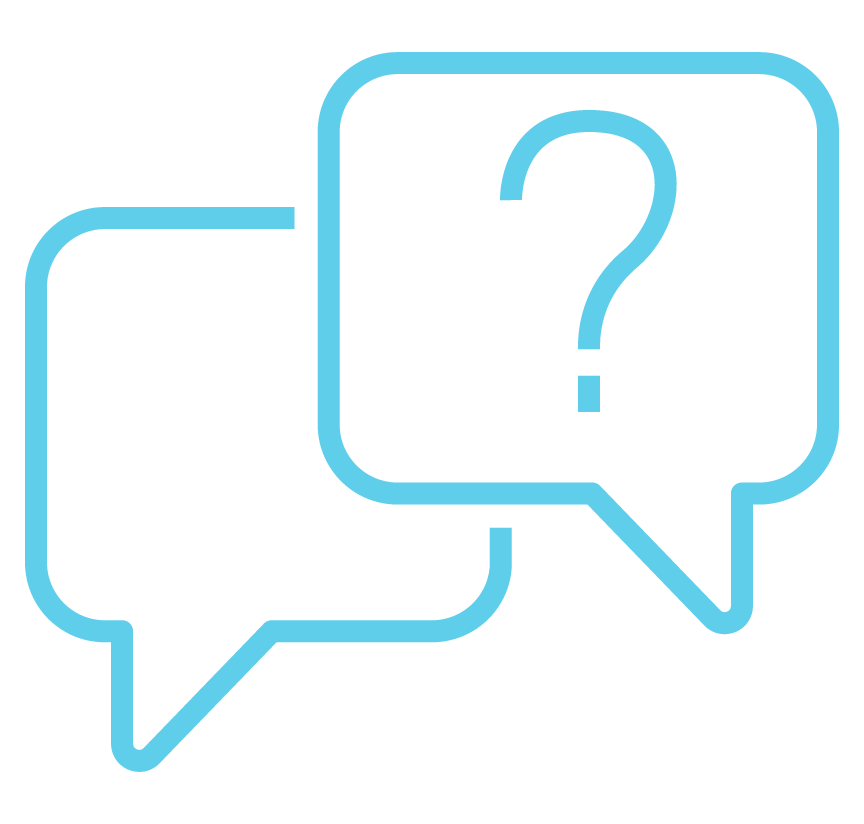 Questions?